Medvěd lední
Autor: Michal Janoušek
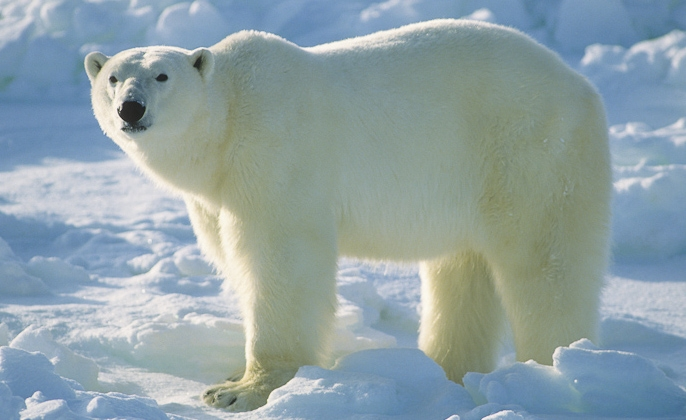 Obecné informace
-Říše: živočichové- Kmen: strunatci-Třída: savci
-Řád: šelmy-Čeleď: medvědovití-Rod: medvěd
Vzhled
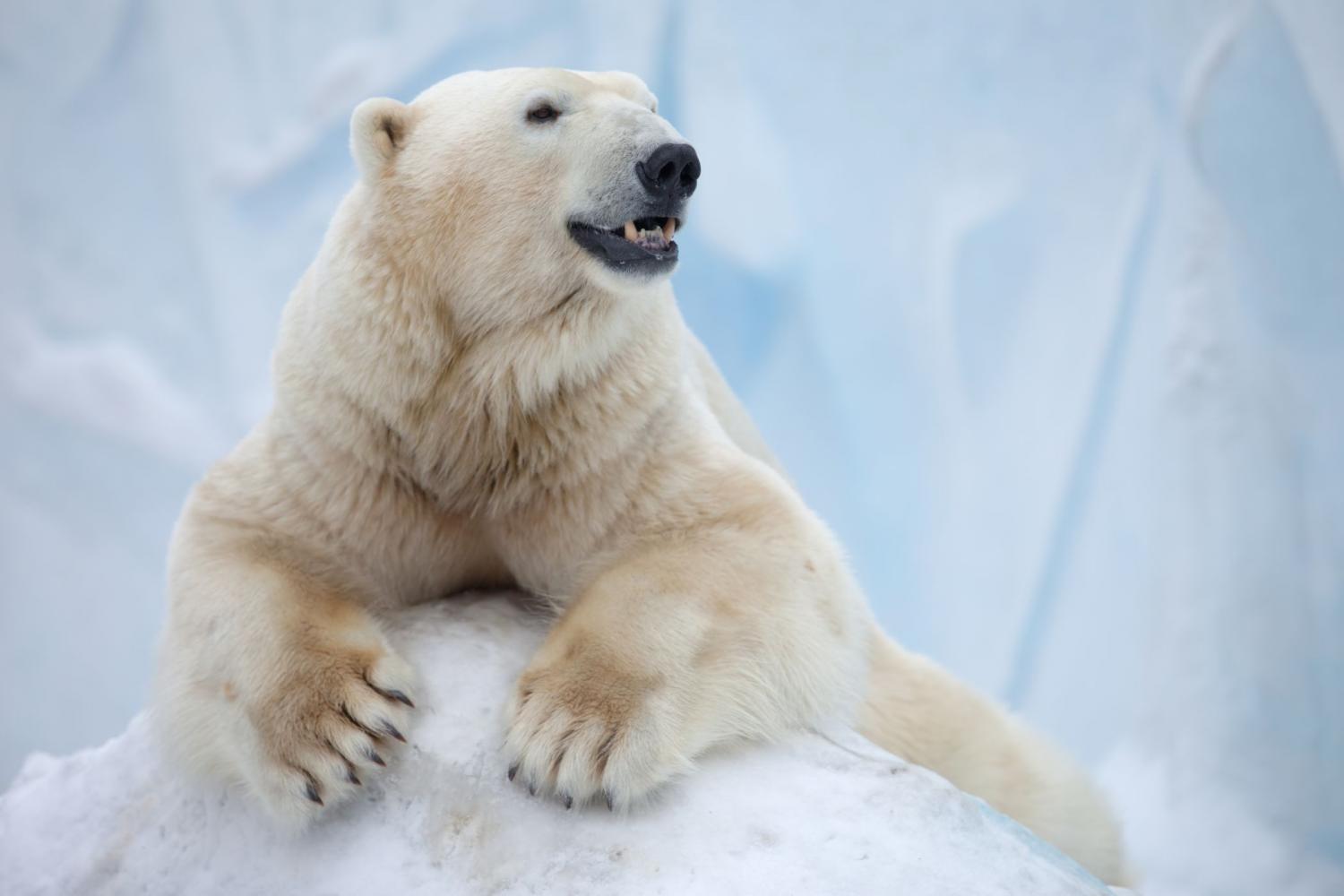 Barva: bíláVáha samce: 300-800 kgVáha samice: 150-300 kgVýška: 1,6 m
Výskyt
Medvěd lední žije především na Arktidě
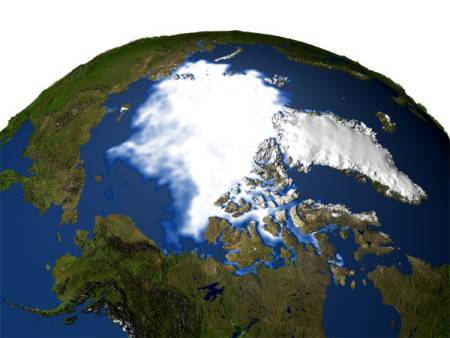 Potrava
Medvěd lední je masožravec. Loví hlavně mláďata tuleně kroužkovaného a tuleně vousatého. Medvěd lední dokáže sežrat až 70 kg masa naráz.
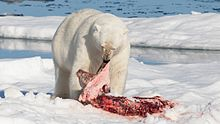 Rozmnožování a mláďata
Medvěd lední nežije v trvalém páru-Samice rodí obvykle 2 mláďata (někdy i 1 až 4)-Váží 450-950 g-Samice se o mláďata stará maximálně 3 roky